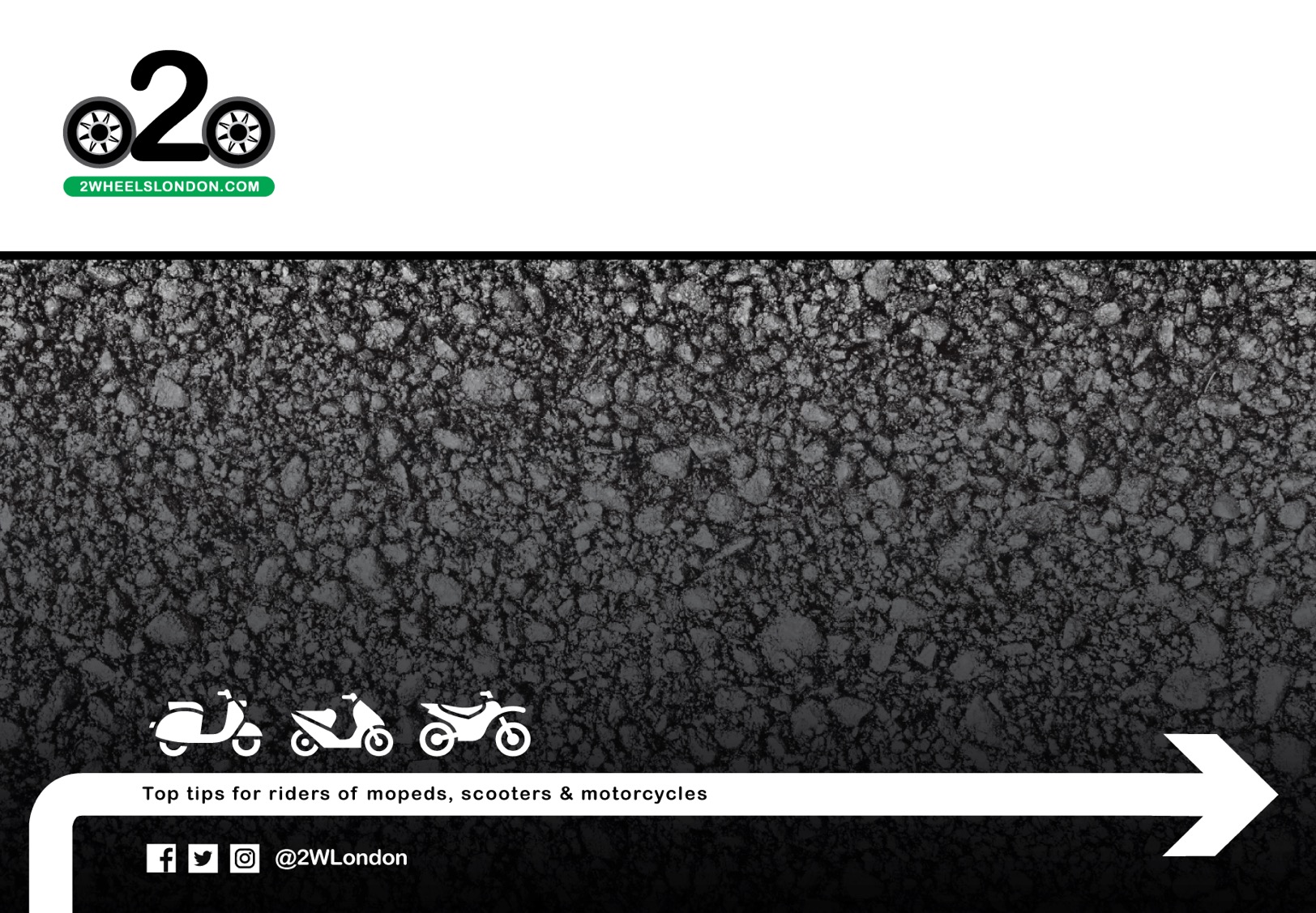 2 Wheels LondonSocial Asset Toolkit – June 2022Ride to Work
2WL Toolkit 1 – Ride To Work (RTW)
 
 
Schedule for posting
 
 

 
 














.
Social Media Post examples
Social Media Post examples
Social Media Post examples - Bonus posts
Social Assets – see accompanying files
Poster 1
Poster 2
Poster 3
Poster 4
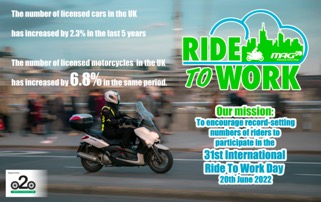 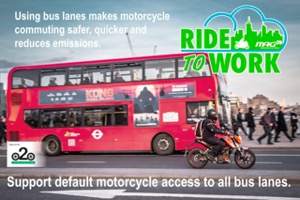 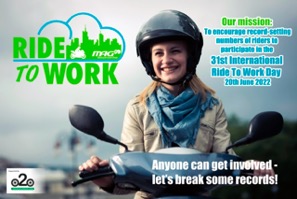 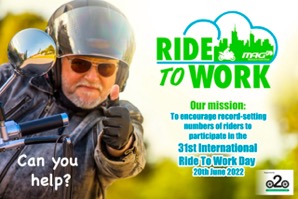 Poster 5
Poster 6
Filter Friendly Poster
Proud to Support Image
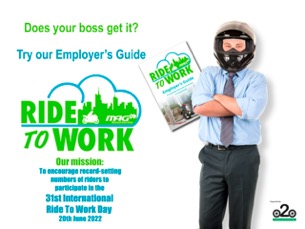 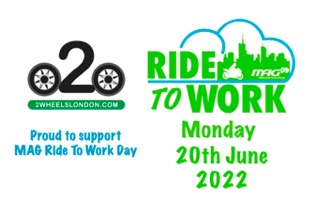 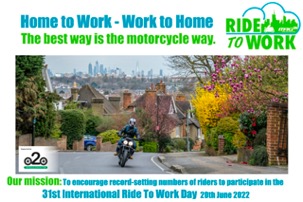 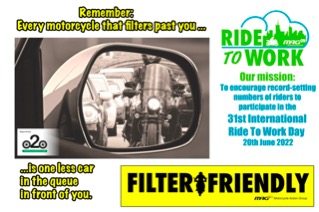